Сказки А.С. Пушкина
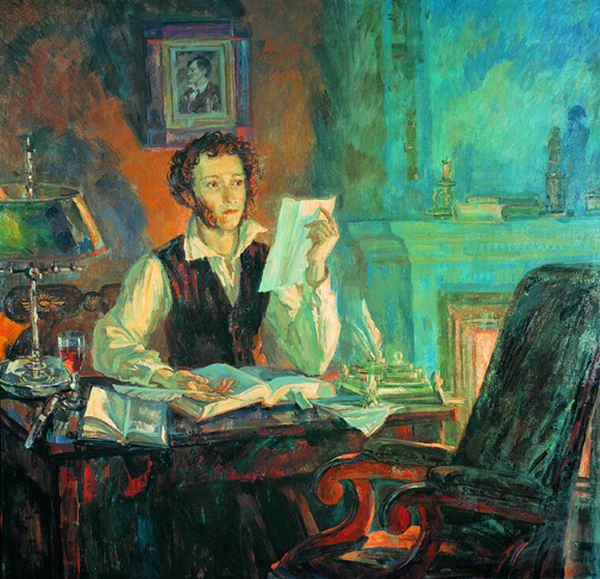 А что такое сказка?
Какие сказки бывают?
Кому эти слова принадлежат?
Сказка- ложь, да в ней намек.
Добрым молодцам урок.
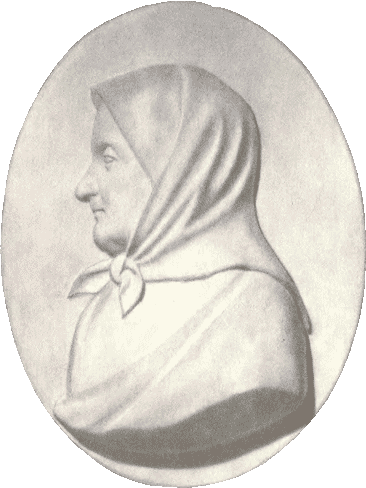 А. С. Пушкин 1799-1837
Арина Родионовна
1758-1828
Что за прелесть эти сказки!
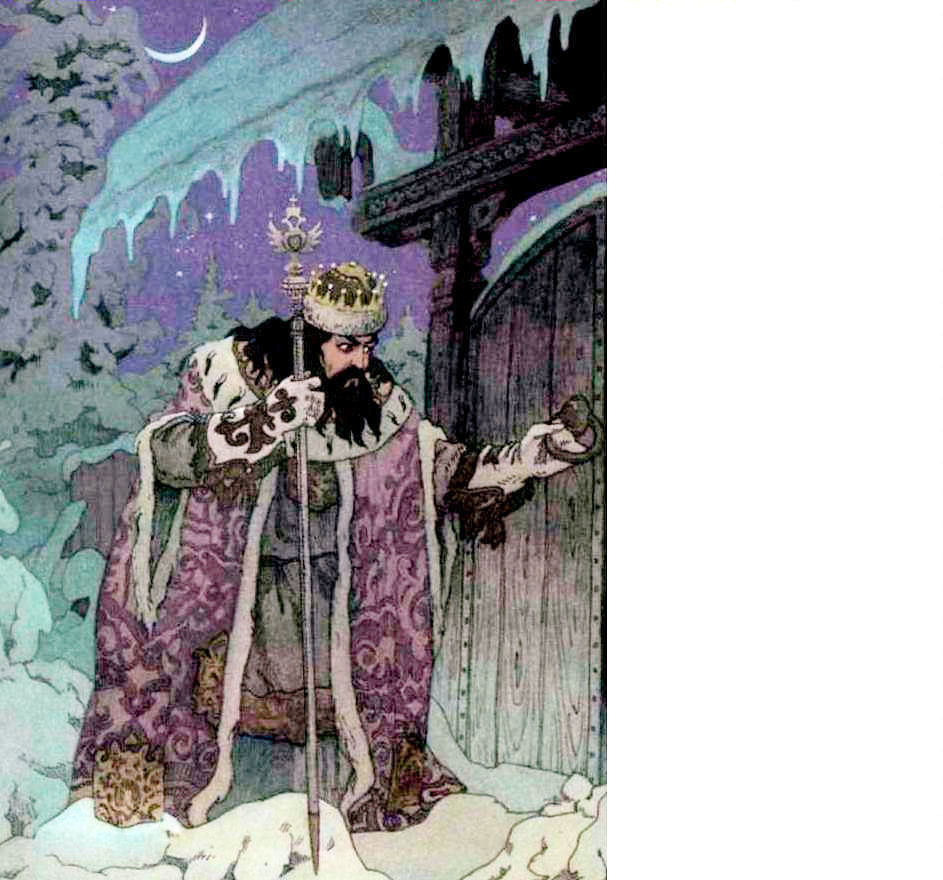 Только вымолвить успела,Дверь тихонько заскрипела,И в светлицу входит царь,Стороны той государь.Во все время разговораОн стоял позадь забора;Речь последней по всему Полюбилася ему…
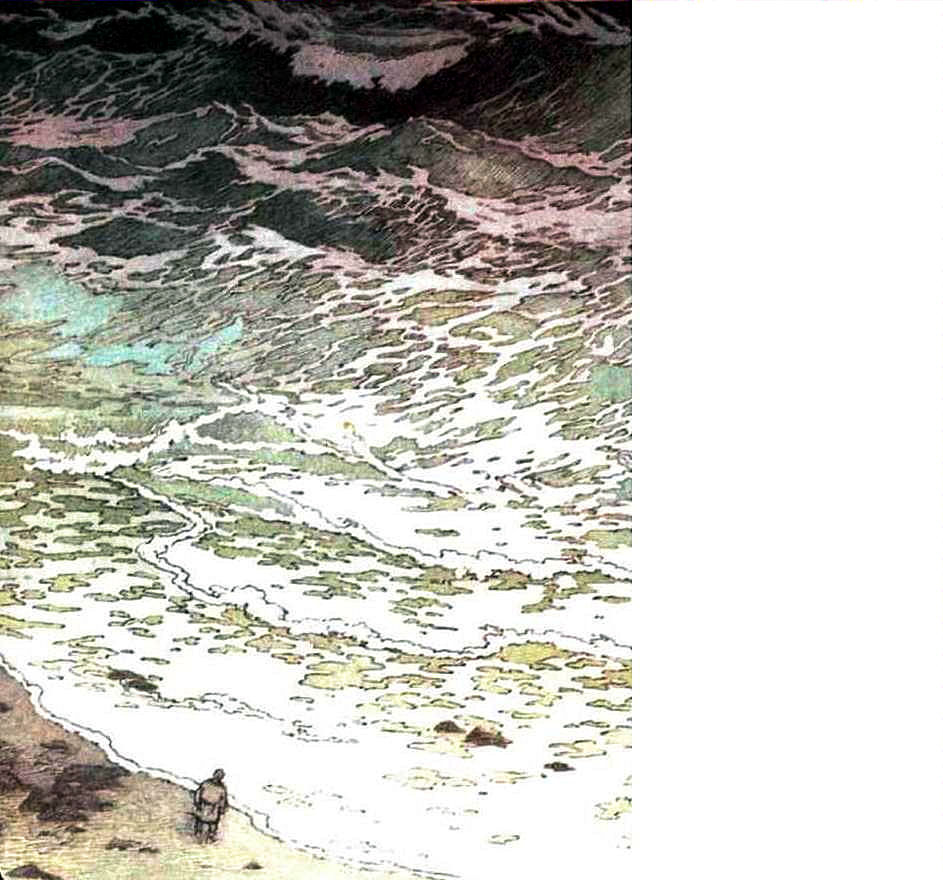 Старичок отправился к морю;
(Почернело синее море.)
Стал он кликать золотую рыбку…
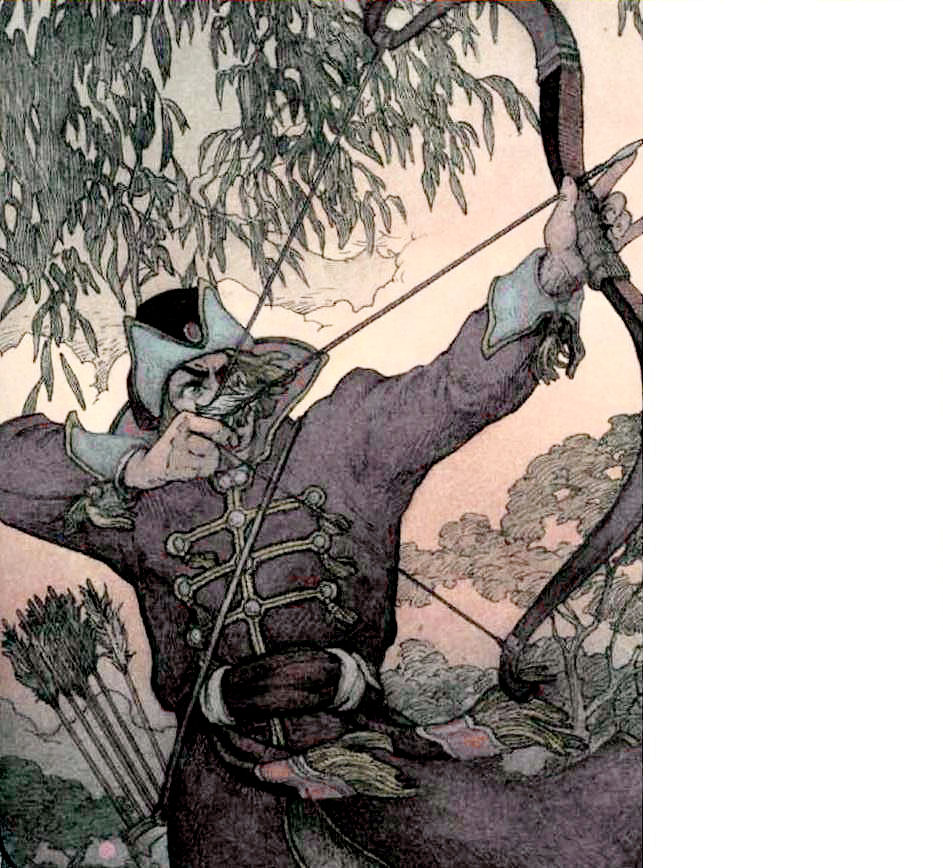 Но как раз стрела
 запела,
В шею коршуна
 задела – 
Коршун в море 
кровь пролил,
Лук царевич 
опустил…
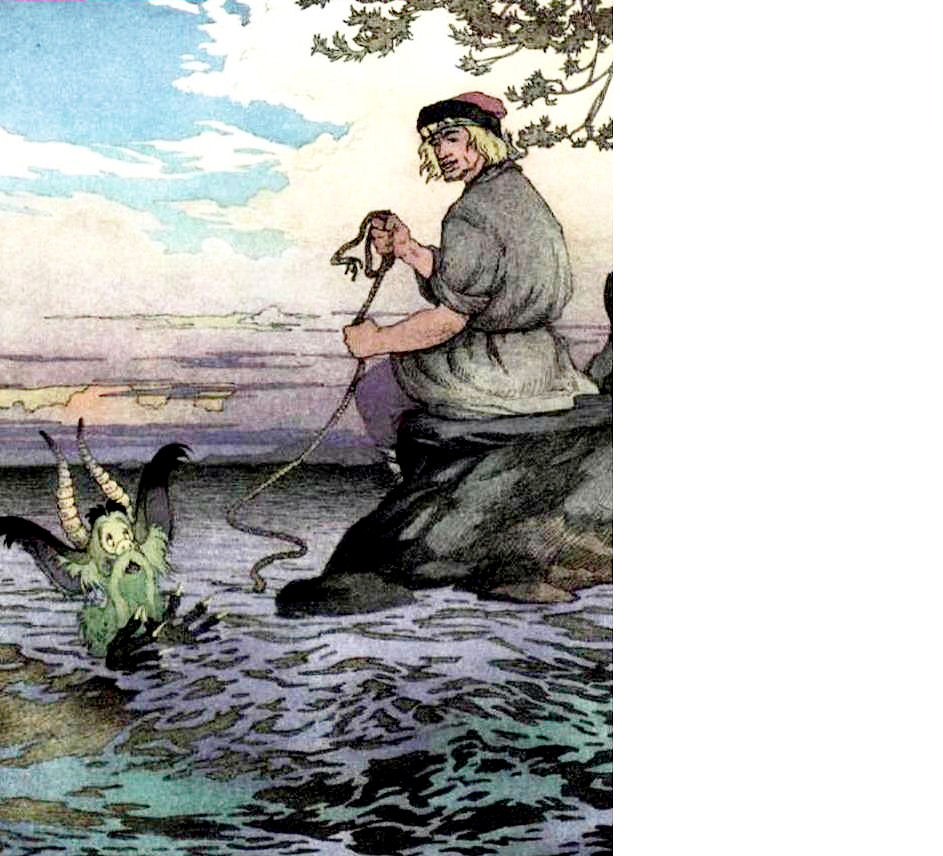 Вынырнул подосланный
 бесенок,
Замяукал ,как 
голодный котенок:
«Здравствуй ,Балда 
мужичок;
Какой тебе надобен 
оброк?
Об оброке мы век не 
слыхали,
Не было чертям такой
 печали
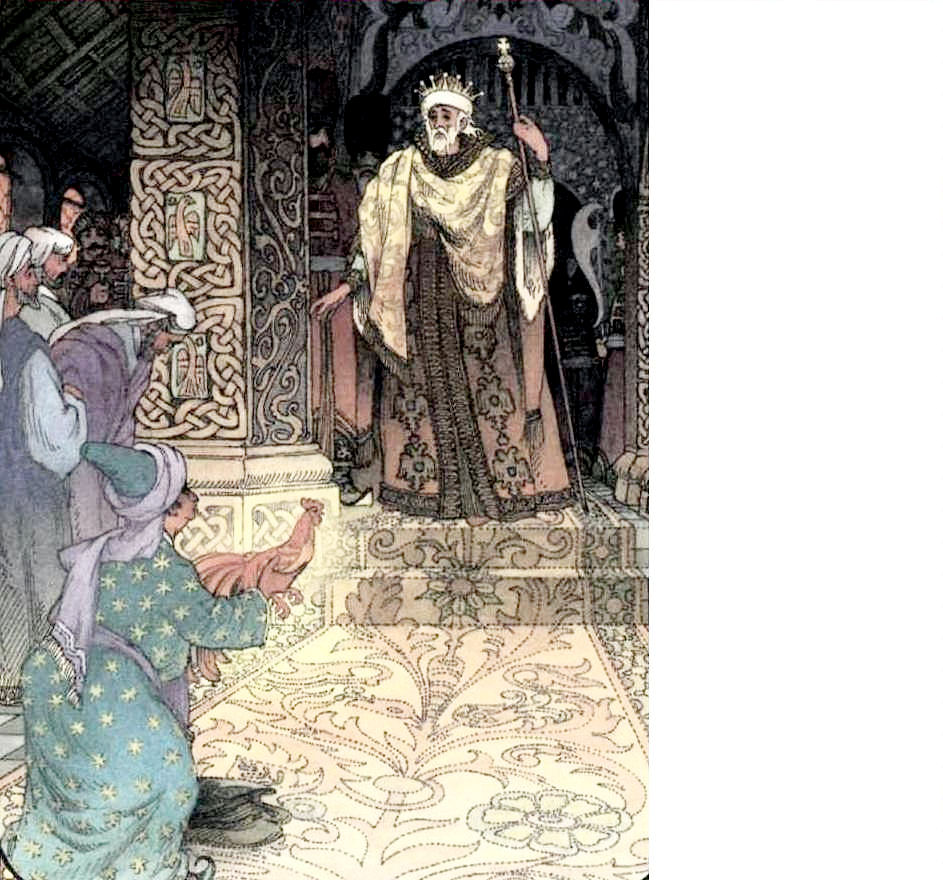 Вот мудрец перед 
Дадоном
Стал и вынул из 
мешка
Золотого петушка.
«Посади ты эту 
птицу,-
Молвил он царю,-
на спицу;
Петушок мой 
золотой
Будет верный сторож 
твой…
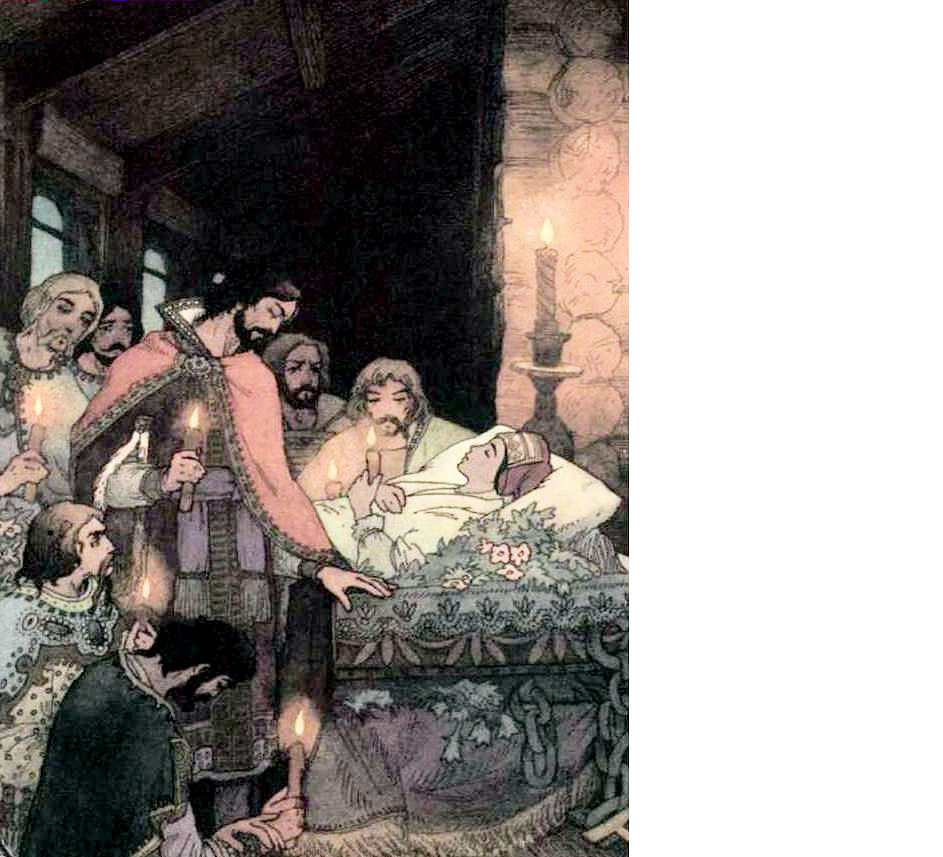 И в полночную пору
Гроб её к шести столбам
На цепях чугунных там
Осторожно привинтили
И решенткой оградили;
И,пред мертвою сестрой
Сотворив поклон земной,
Старший молвил: «Спи во
гробе;
Вдруг погасла,жертвой злобе,
На земле твоя краса…


»
Главная героиня этой сказки?
Кто героиня этой сказки?
Как зовут героев сказки?
Из одной ли мы сказки?
Из одной ли мы сказки?
Из одной ли мы сказки?
Вопросы ученого кота
1. Кто поймал золотую рыбку?
2.  Как называется сказка «…и кот ученый, все ходит по цепи кругом »?
3. Во что смотрелась прекрасная царевна?
4. Кто подавился бобовым зернышком?
5. Кто работал у Попа?
6. Как звали царя, у которого было три дочери?
7. Что в сказке всегда побеждает?
Сказка ложь, да в ней намек! 
Добрым молодцам урок!